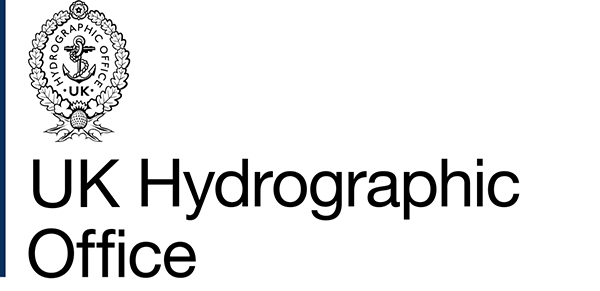 S-100 across the channel

(Shom – UKHO S-100 ECDIS project)
AUSTRALIA S-100WG - 23 March 2023                                                                                                                                            Thomas Mellor (UKHO) - Christian Mouden (Shom)
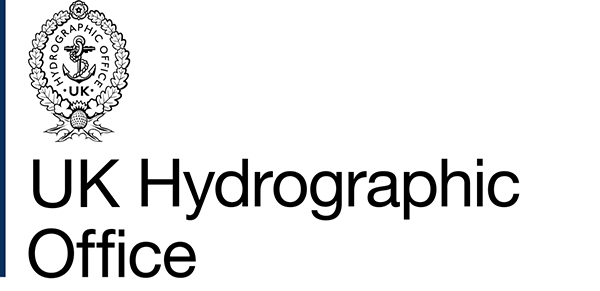 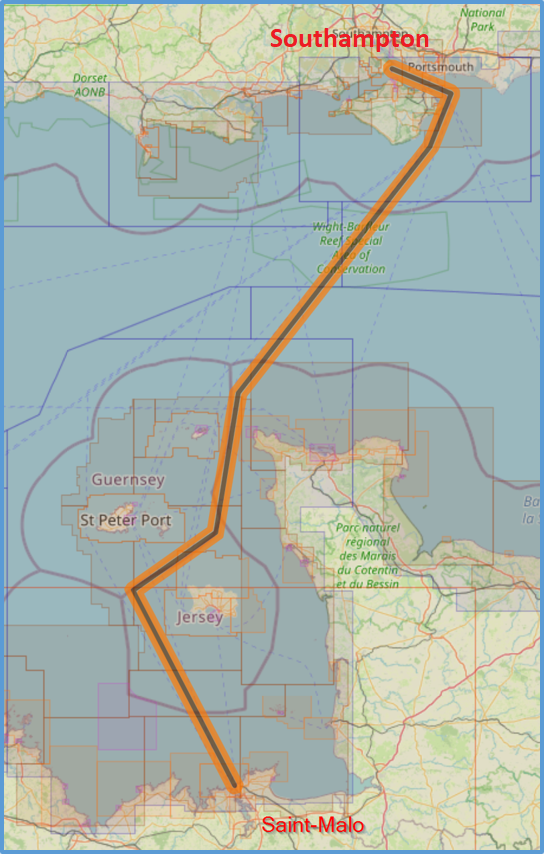 Project overview

Test of S-100 ECDIS systems (including Dual Fuel mode) on a route between Southampton and Saint-Malo.

The UKHO and Shom will produce a range of S-100 datasets, which will be trialled in S-100 capable navigation systems.
Australia S-100 National Stakeholders WG Meeting - 23 March 2023                                                                                            Thomas Mellor (UKHO) - Christian Mouden (Shom)
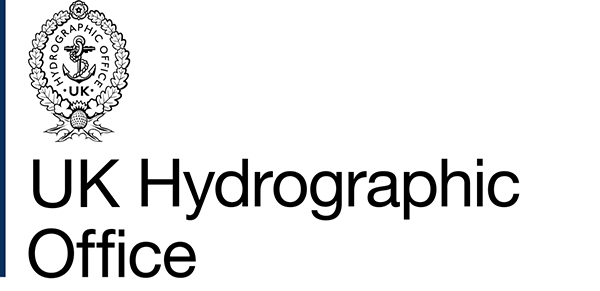 Project objectives

General objective: Provide evidence that S-100 ECDIS does not effect navigational safety

Individual goals:
Tests UKHO and Shom S-1XX product processes (including S-57      S-101 conversions and dual fuel production);
Test ECDIS Dual-fuel mode (S-57 + S-101 ENCs); 
Test S-100 product transmission from the producer to the mariner (incl. S-100 cybersecurity);
Test S-101 loading strategy for ENCs (and evaluate the display);
Test S-1XX data visualization on the S-100 systems;
Test S-98 interoperability (TBC).
Australia S-100 National Stakeholders WG Meeting - 23 March 2023                                                                                            Thomas Mellor (UKHO) - Christian Mouden (Shom)
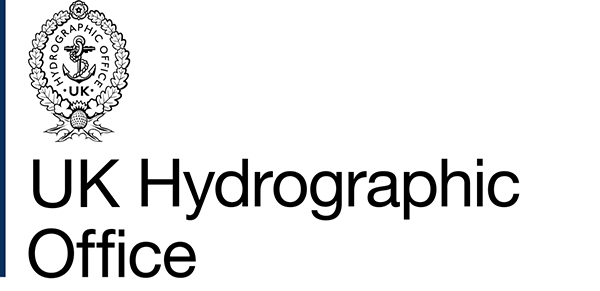 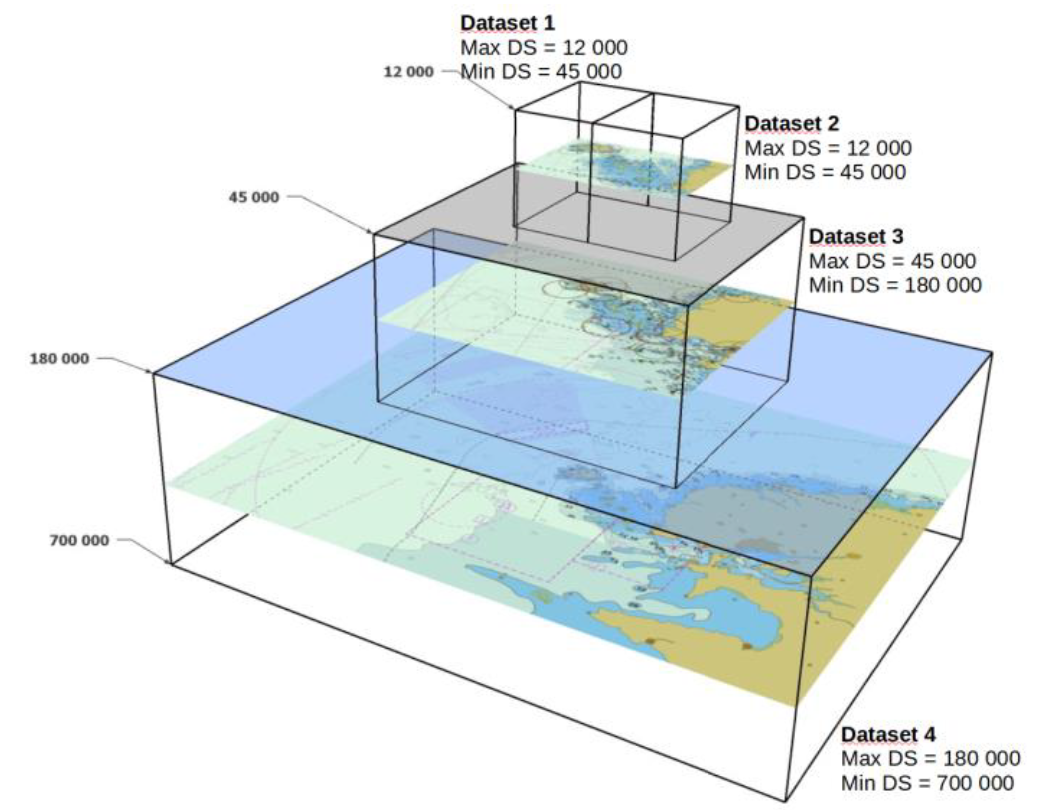 The S-1XX products for the project
ENCs: S-57 and S-101 (ed. 1.1.0);
S-102 (Bathymetric surface – ed. 2.2.0);
S-104 (Water levels – ed. 1.1.0);
S-111 (Surface currents – ed. 1.2.0);
All products will be in line with S-100 Edition 5.0.0.

Test data available on: https://datahub.admiralty.co.uk/portal/apps/sites/#/marine-data-portal/pages/s-100

https://diffusion.shom.fr/
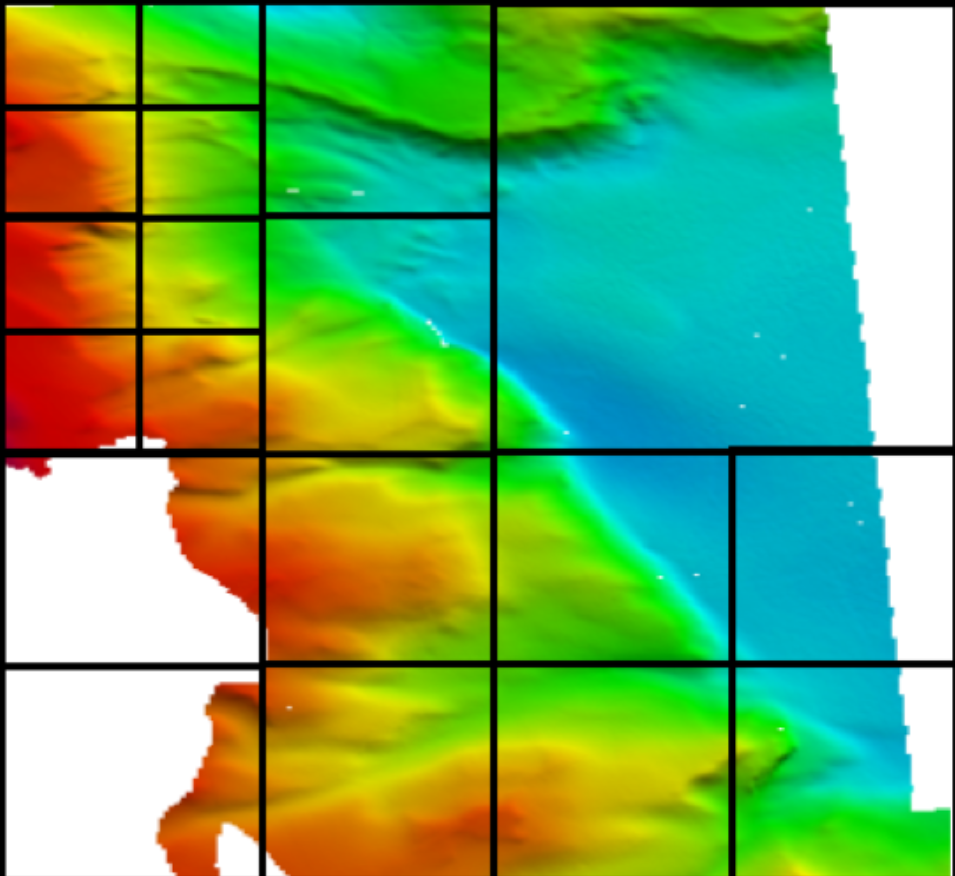 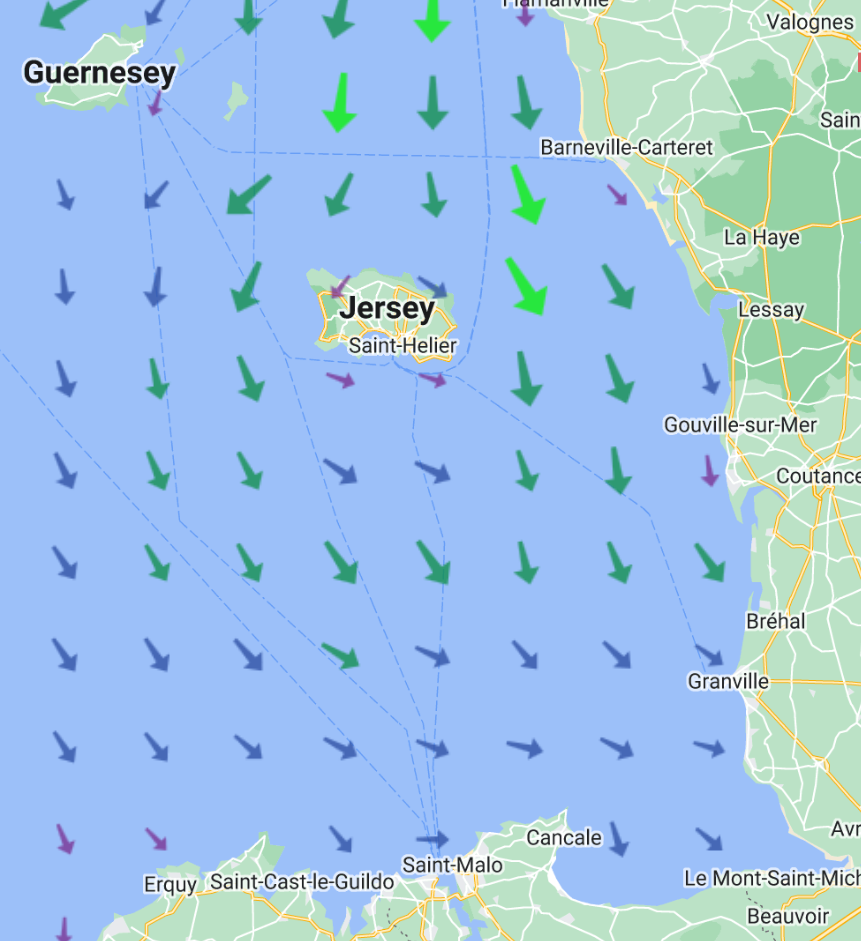 Australia S-100 National Stakeholders WG Meeting - 23 March 2023                                                                                            Thomas Mellor (UKHO) - Christian Mouden (Shom)
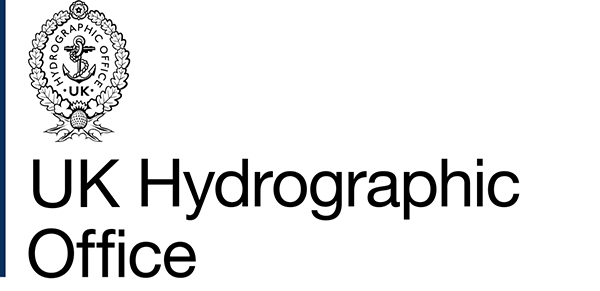 The S-1XX products

But also:

S-128 (Digital product catalogues*);

S-98 (Data Product Interoperability**)




*: issued by the RENCs
**: subject to OEM system capabilities
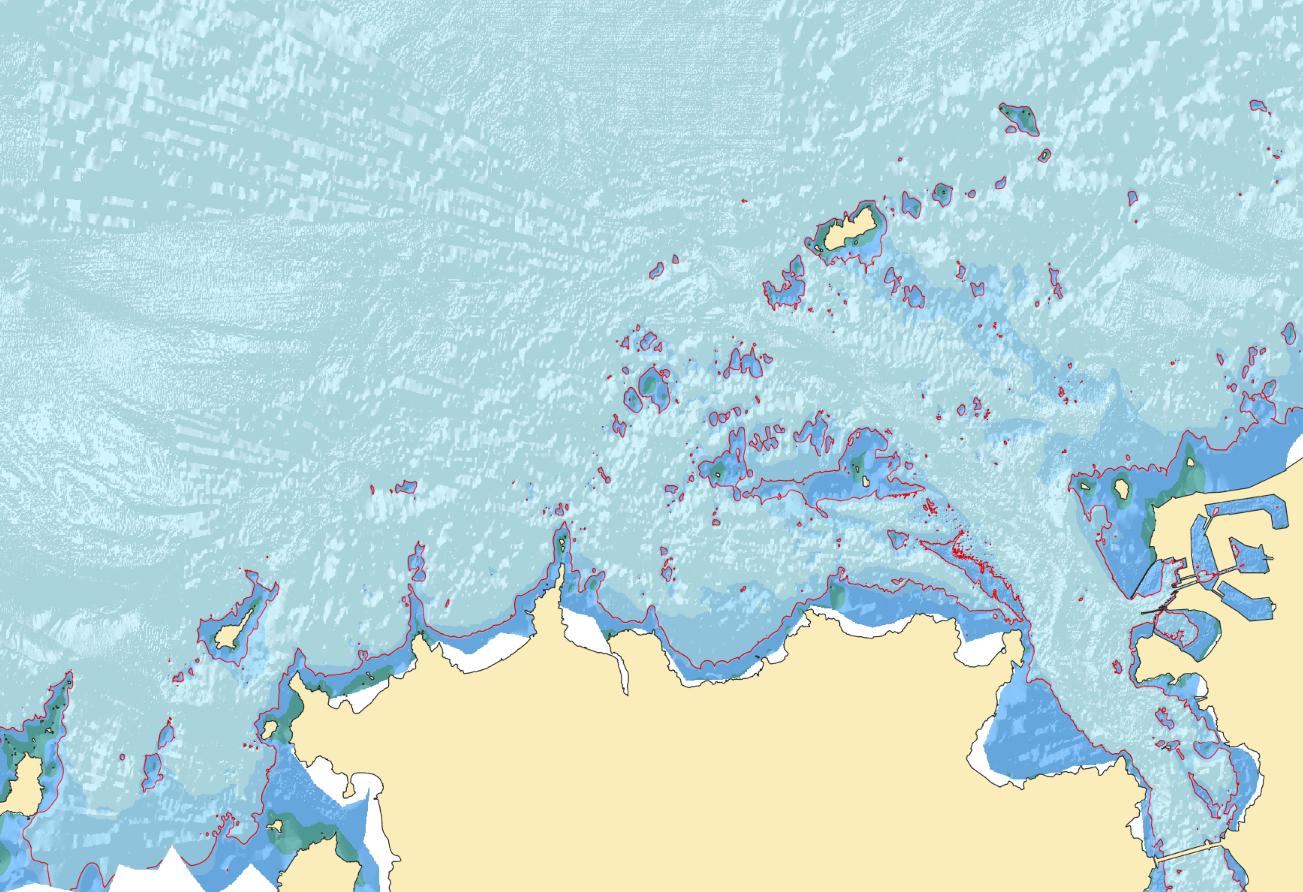 Australia S-100 National Stakeholders WG Meeting - 23 March 2023                                                                                            Thomas Mellor (UKHO) - Christian Mouden (Shom)
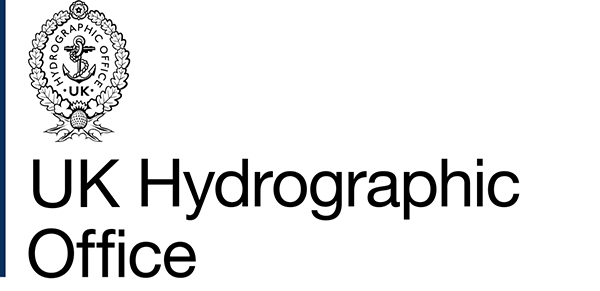 S-101 Data production
Conversion of S-57 Data into S-101 (Edition 1.1.0)
Addition of S-101 new features
Portrayal and ECDIS functionnalities:
Sectored lights
Text display, etc.
Production of Updates (ER) – (S-57 and S-101)
Production of auxiliary files (.tiff / .txt)
Setting of Max. and Min. Display Scales (seamless ENCs at the border)
Regular grids (UKHO) vs « traditional » coverage (Shom)
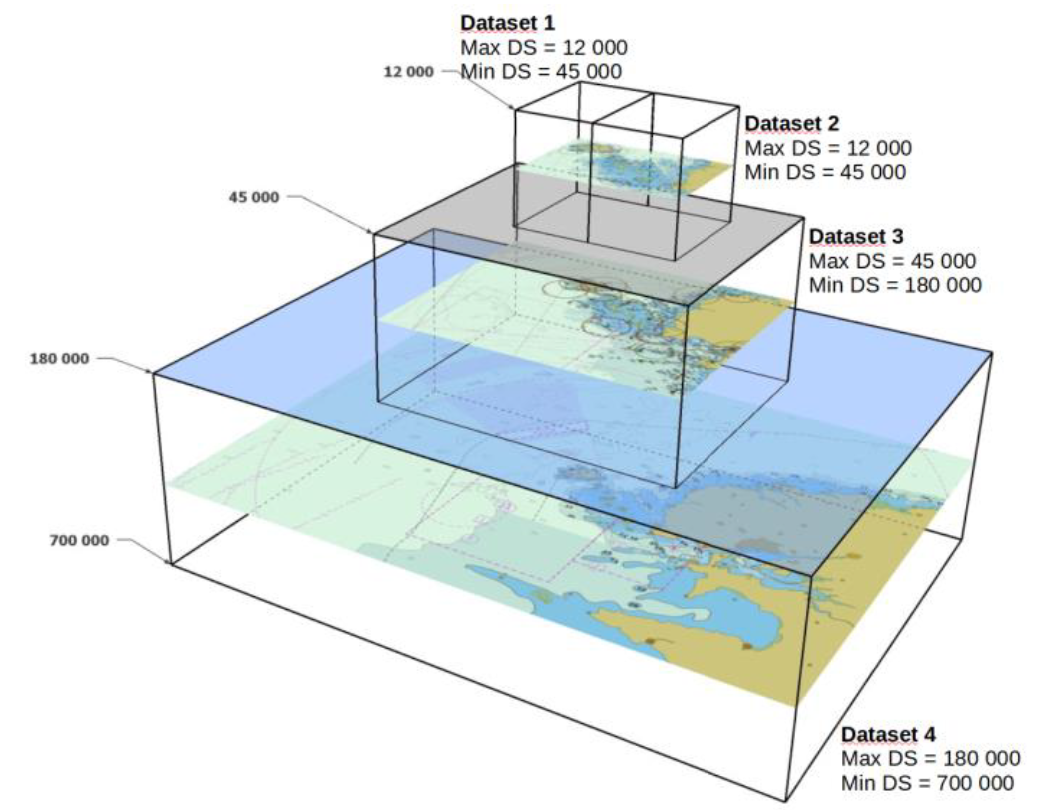 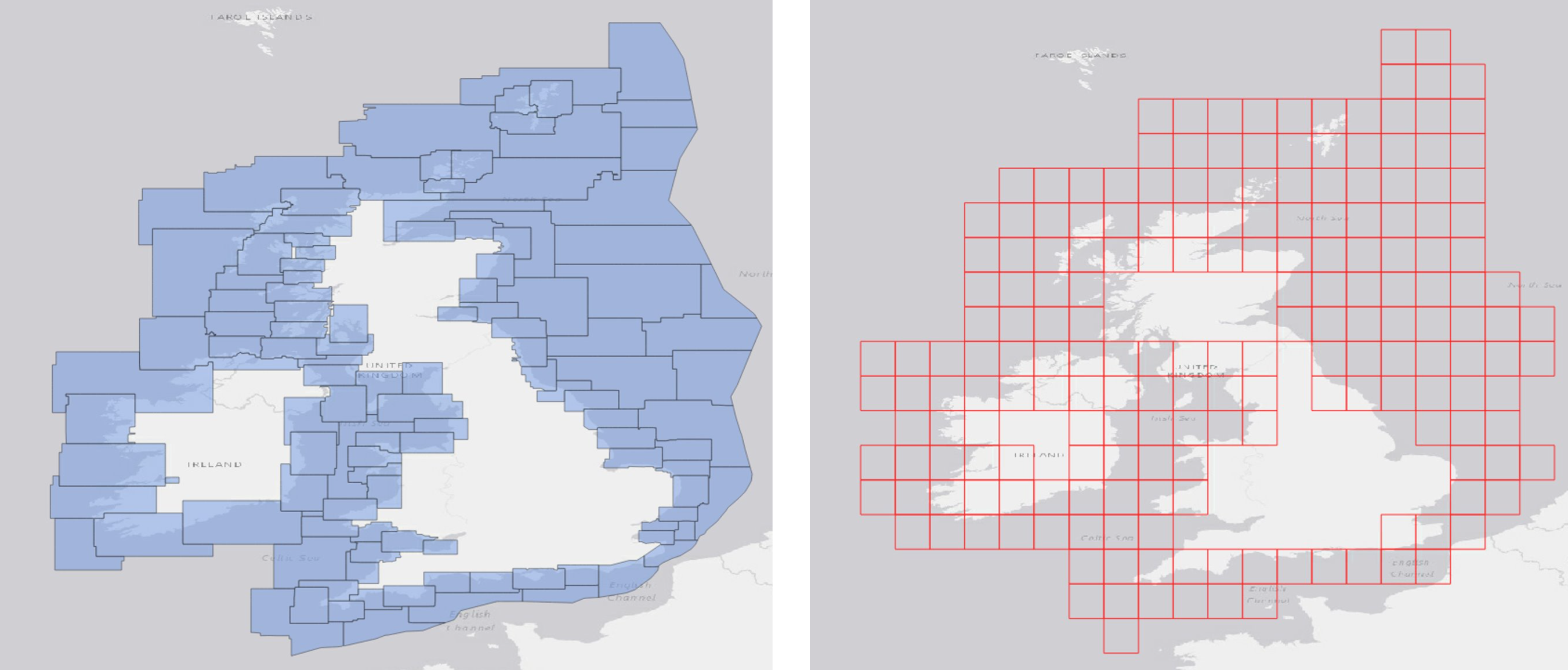 Australia S-100 National Stakeholders WG Meeting - 23 March 2023                                                                                            Thomas Mellor (UKHO) - Christian Mouden (Shom)
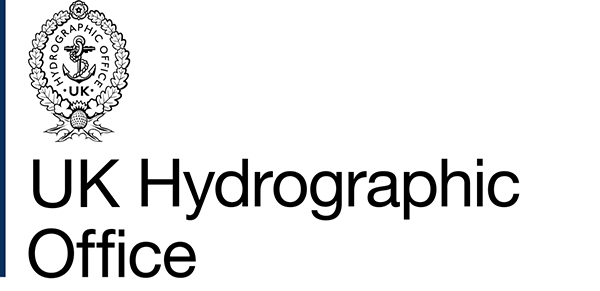 Project stakeholders


RENCs:

OEMs:






Sea trials:                                 (TBC)                                                (TBC) 

UK and French Navy vessels
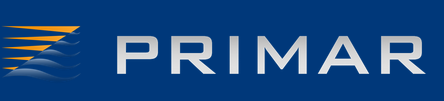 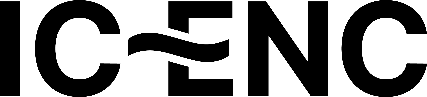 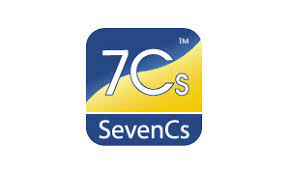 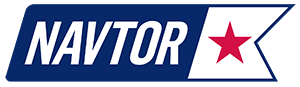 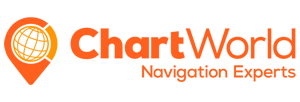 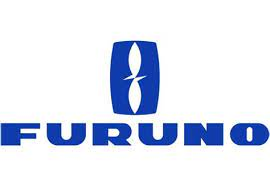 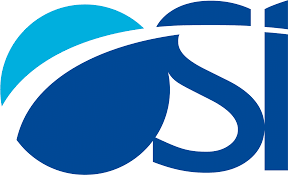 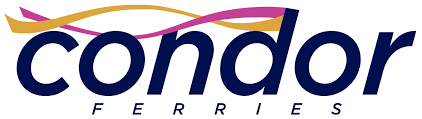 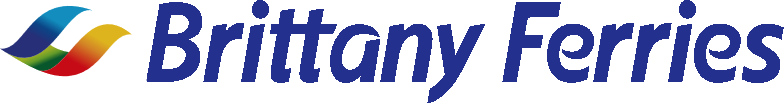 Australia S-100 National Stakeholders WG Meeting - 23 March 2023                                                                                            Thomas Mellor (UKHO) - Christian Mouden (Shom)
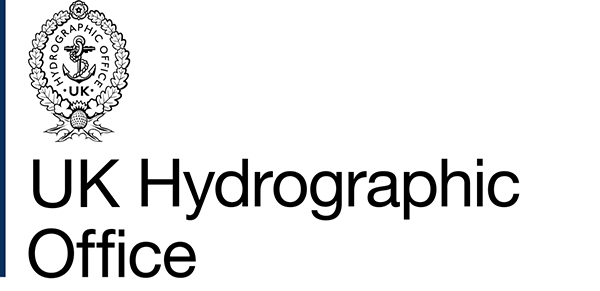 Data distribution

Data delivery from Hydrographic Offices to their RENC

RENC delivery to the Value Added Resellers (VARs)

VARs Cybersecurity:
Encryption, 
Digital signatures
Licensing,
Compression

VARs delivery to the Mariner (OEMs for this project):
S-100 Exchange Sets
SENC distribution (TBC with OEMs)
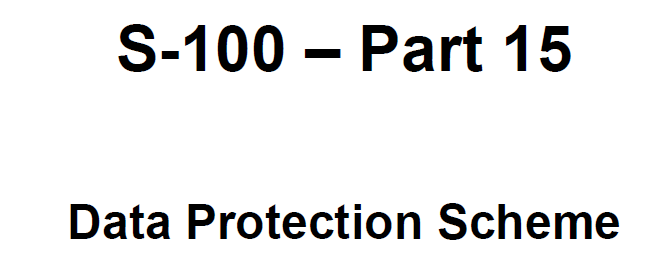 Australia S-100 National Stakeholders WG Meeting - 23 March 2023                                                                                            Thomas Mellor (UKHO) - Christian Mouden (Shom)
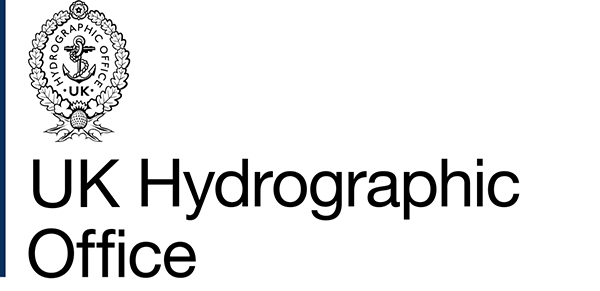 Sea trials

Planned from Sept./Oct. 2023;

Flexible dates (OEMs readiness);

Preceeded by shore based trials;

Testing scenarios elaboration in progress;
Australia S-100 National Stakeholders WG Meeting - 23 March 2023                                                                                            Thomas Mellor (UKHO) - Christian Mouden (Shom)
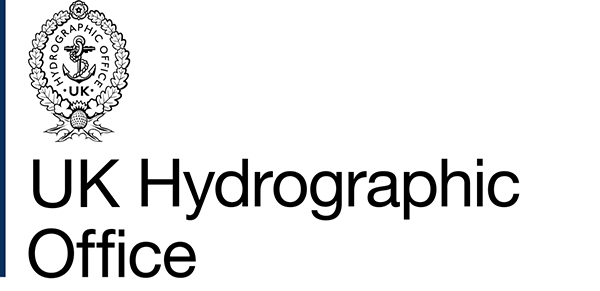 Project outputs

Project Report (incl. Press release) 

Feedback to the IHO (potential standard issues)

Feedback to the IMO and IEC (as a safety case)
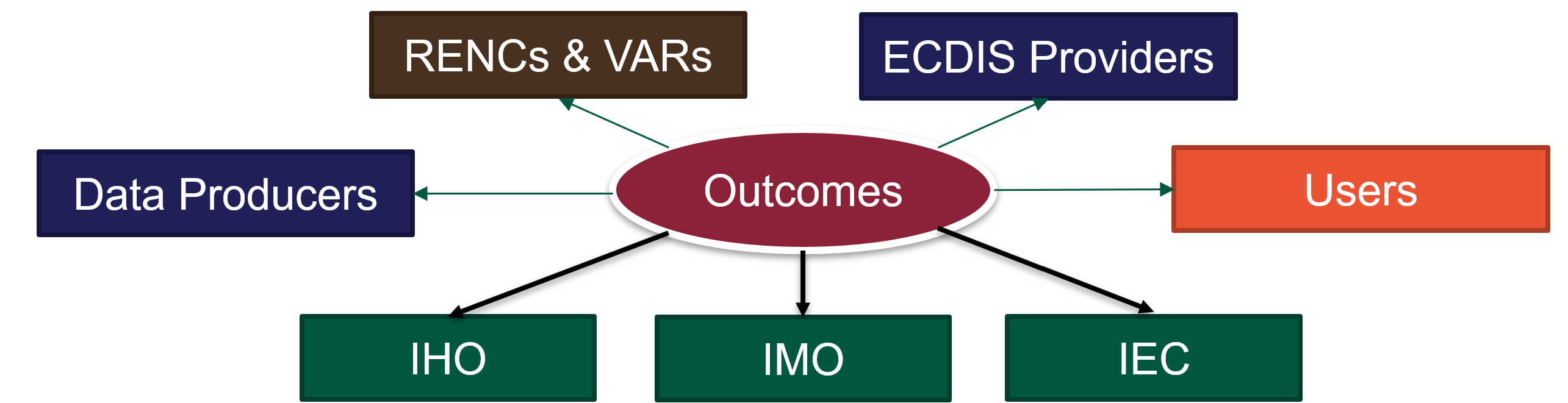 Australia S-100 National Stakeholders WG Meeting - 23 March 2023                                                                                            Thomas Mellor (UKHO) - Christian Mouden (Shom)
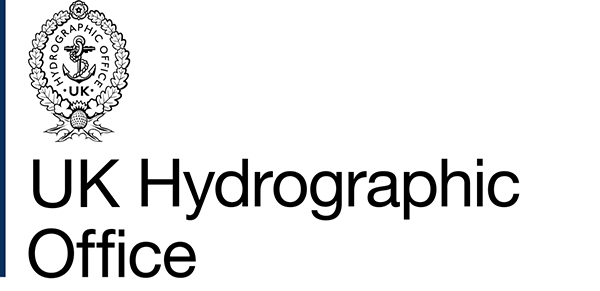 Project management

Co-lead by UKHO and Shom

MS Teams website to share the documents, data, etc.

Monthly meetings (data providers, OEMS)
Australia S-100 National Stakeholders WG Meeting - 23 March 2023                                                                                            Thomas Mellor (UKHO) - Christian Mouden (Shom)
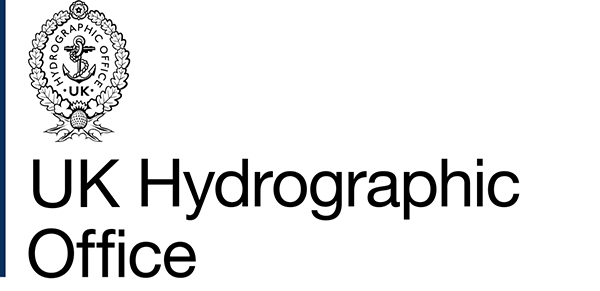 Project challenges

The project scope has evolved since the first contacts (Oct. 2020)

Various dependancies (reason for a flexible timeline):
Standard stability (versions in line with S-100 5.0.0);
Production tools availability (critical for data production);
OEMs system maturity; 

Areas of data (except S-101) production to be defined with the local authorities, pilots, etc. (no need for S-102, S-104, S-111 « everywhere »).
Australia S-100 National Stakeholders WG Meeting - 23 March 2023                                                                                            Thomas Mellor (UKHO) - Christian Mouden (Shom)
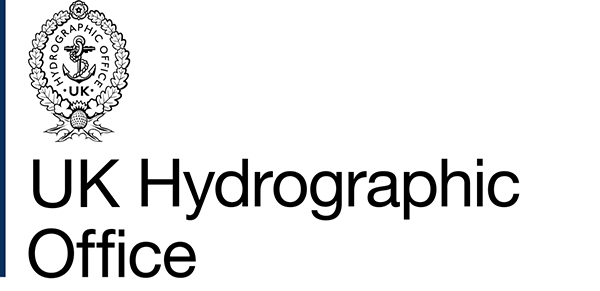 THANK YOU!

MERCI !